International Conference on
Science, Engineering & Technological Innovations
Date:	25th  &  26th  November, 2023
( USA  -   Germany  -   Poland  -  Greece  -  India  -  UK  -  Africa  -  Australia )
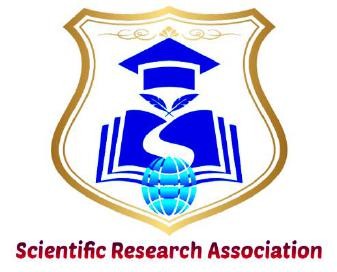 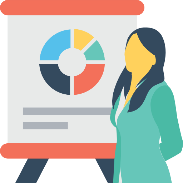 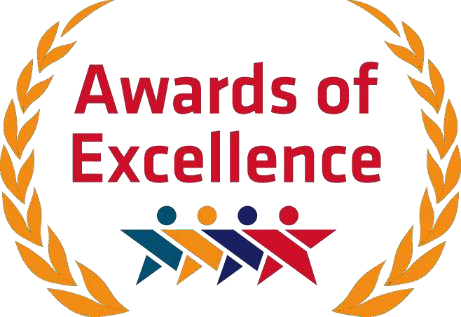 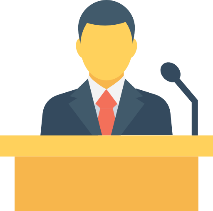 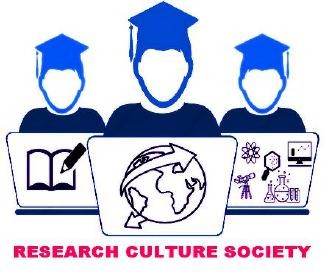 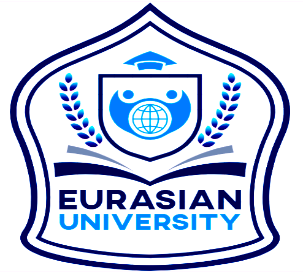 Title   of   Paper /  Poster  / Project
Presentation By:

Name: 
Institute / University:
Country:
Presentation ID:   ICSETI-2023/000
Presenter’s 
 Photo
5.0 h x 4.8 w cms
University/
Institution
Logo, if available add,     if Not available delete this box
5.0 h x 4.8 w cms
1
2
3
4
5
6
7
8
9
10